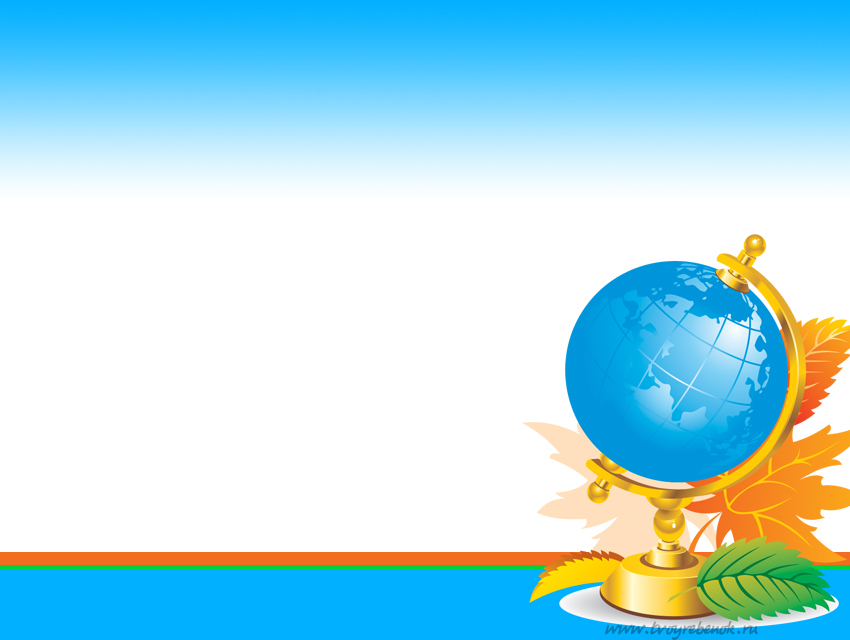 Обобщающий урок
«Человек и литосфера»
Загадки для рельефа
От дождей, текущих водОн растёт из года в год. 

Бьёт источника фонтан,Струя до поднебесья.В соседях с ним живёт вулкан,Фонтан вам тот известен. 

Росли по болоте растения.Теперь это топливо и удобрения. 

Он чёрный, блестящий,Людям помощник настоящий.Он несёт в дома тепло, От него в домах светло.Помогает плавить стали.Делать краски и эмали.
Что сперва в воде родитсяА потом воды боится. 

Черён как ворон,А греет, как солнце. 

Белый как сахар но не сладкийПока руки им не испачкаешь,Ума-разума не наберёшься. 

Без неё не поедетНа такси, ни мотоцикл,Не поднимется ракета.Отгадайте, что же это? 

Порода горного царстваИз шпата, слюды и кварца.
Полезные ископаемые, что это?
Минералы и горные породы земной коры, которые человек использует в своей хозяйственной деятельности, называют полезными ископаемыми. 

Приведите примеры хозяйственной деятельности.
Полезные ископаемые
Горючие:
УГОЛЬ, НЕФТЬ,  ПРИРОДНЫЙ ГАЗ, ТОРФ
Металлические:
РАЗНЫ РУДЫ: ЧЕРНЫЕ И РУДЫ ЦВЕТНЫХ МЕТАЛЛОВ
Неметаллические:
КАМЕННАЯ СОЛЬ, ФОСФОРИТ И АПАТИТ, ЯНТАРЬ И ГРАФИТ, ПЕСОК
Карта минеральных ресурсов
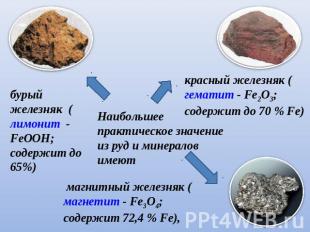 Бурый железняк
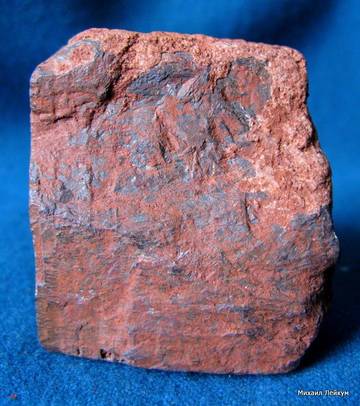 Красный железняк
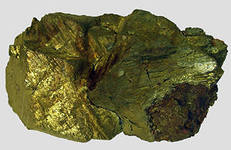 Медный колчедан
 (холькоперит)
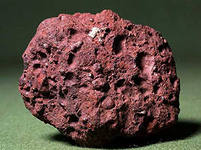 Боксит 
(алюминиевая руда»
В каких районах, горных или равнинных, предпочитает жить человек и почему?
1. Освоены плодородные равнины
2. Долины крупных рек
3. Места с благоприятным климатом
4. Горные области дают человеку полезные ископаемые, лесные и сельскохозяйственные продукты – 10 % населения мира
5. Наименее освоены человеком полярные районы. Почему?

Почему рудные полезные ископаемые чаще всего встречаются в горах?
В каких районах, горных или равнинных, лучше отдыхать на ваш взгляд? И почему?
Горы:
Пешие, конные прогулки по горам;
Можно сплавляться по горным рекам на лодках;
Санаторно-курортный отдых; (почему? карта)
Альпинизм, один из видов туризма.

Равнины:
Отдых на побережье морей , озер, рек;